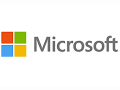 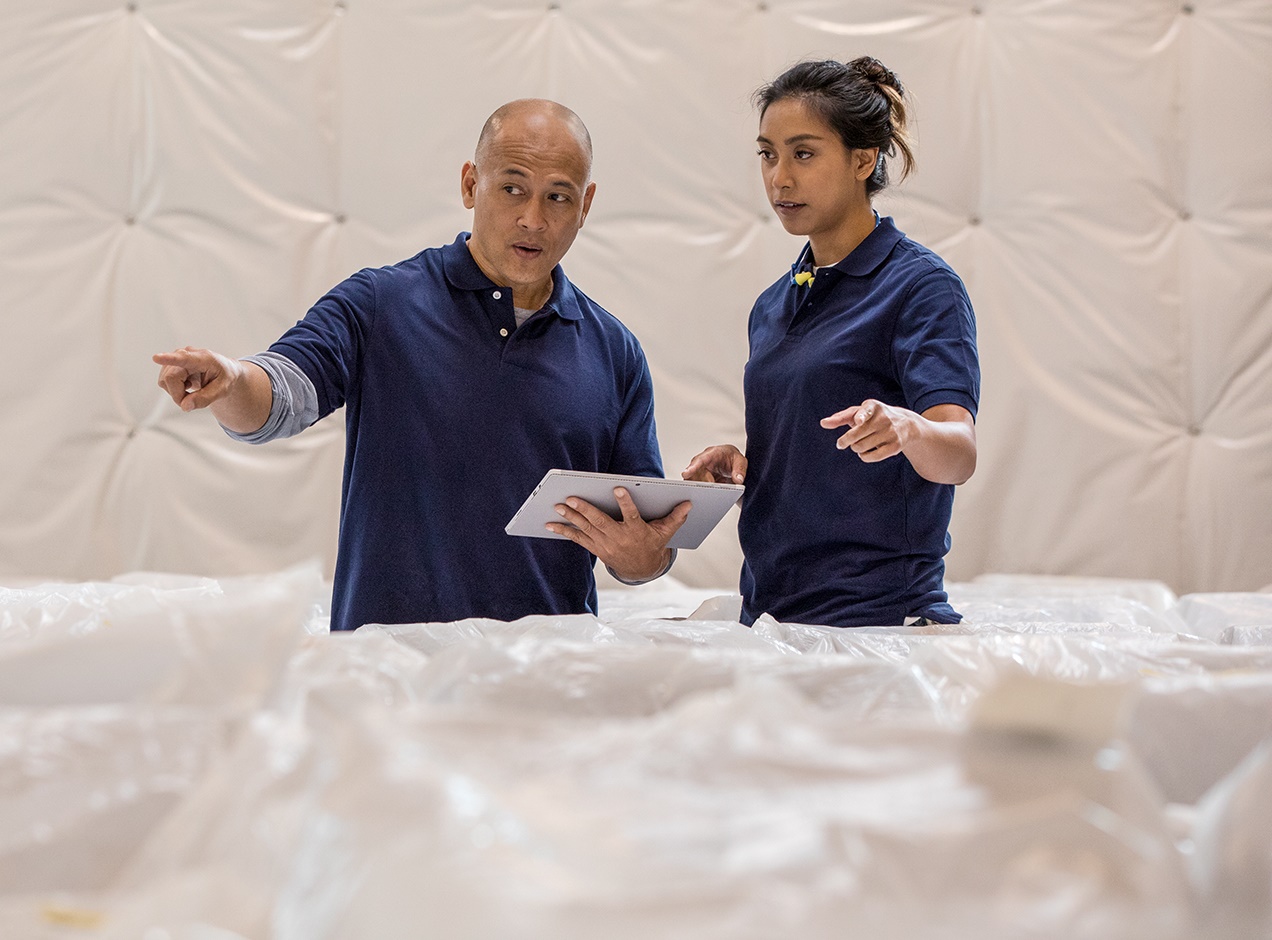 Which is right for your business, Office 365 or Microsoft 365?
Microsoft 365 Business includes everything that Office 365 Business Premium offers and adds security and device management to help you to protect your company data across personal and company-owned devices.
In July 2017, we announced Microsoft 365 which brings together multiple products into a single solution. So what is the difference between Microsoft 365 and Office 365 and which is right for your business?
Office 365 is the best-in-class productivity solution that gives you the apps and services that will help your employees get more done and work better together. Microsoft 365 includes the same apps and services as Office 365 offers with additional capabilities that give you peace of mind by helping to safeguard your company data across devices and the ability to remotely remove that data from company or employee-owned devices. 
You can think of Office 365 as a starting point that puts you on a path to Microsoft 365 which helps you address more advanced security and compliance requirements.
Your Microsoft 365 Business subscription includes:
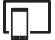 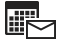 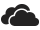 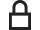 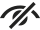 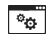 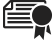 Compare Office 365 and Microsoft 365
Learn more about Office 365 and Microsoft 365 at http://www.office.com/business.
© 2018 Microsoft Corporation. All rights reserved. This document is provided "as-is." Information and views expressed in this document, including URL and other Internet Web site references, may change without notice. You bear the risk of using it. This document does not provide you with any legal rights to any intellectual property in any Microsoft product. You may copy and use this document for your internal, reference purposes. You may modify this document for your internal, reference purposes.